MUN ProgramAtid Lod MUN Club                      Established in 2002Atid Lod High School for Excellence     & Scientific Leadership in the Community
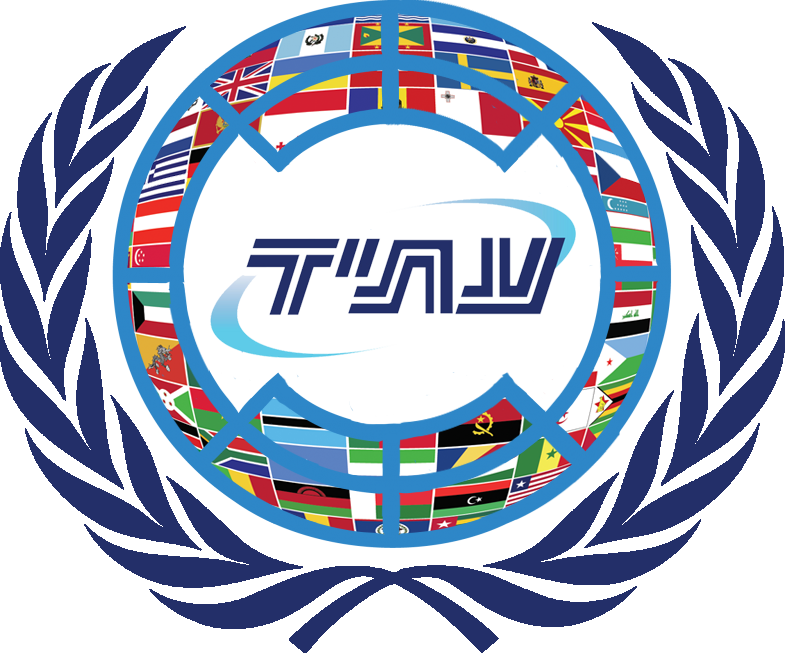 On the Agendahttps://bestdelegate.com/mun-made-easy-how-to-get-started-with-model-united-nations/
4.Researching the Problem & Its Possible Solutions-
TOPIC TITLE
Stakeholder #1
Stakeholder #3
BACKGROUND GUIDE GRAPHIC ORGANIZER
COMMITTEE
Stakeholder  #4
Stakeholder #2
YOUR COUNTRY
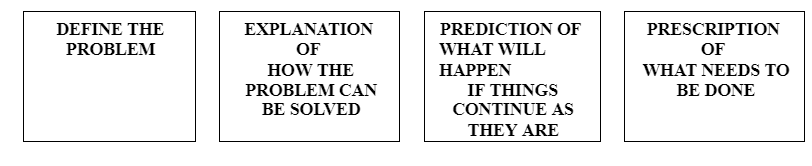 [Speaker Notes: Topic: Trade Embargos on Iran;  Stakeholders: USA, The EU, Iran, The AL, Israel; Committee: ECOFIN
Country: Israel

Define the Problem: Iran is creating nuclear weapons and is unsupervised, but at the same time there are poor living conditions in Iran.
Why this can be solved: The Superpowers have enough leverage to force Iran to stop producing nuclear weapons.
Prediction: If they act in their best interest, they will stop making nuclear weapons. 
Solution: Easing embargos only if they accept to not produce any more nuclear weapons without supervision. If they don’t accept that, there will be more restrictions on trade.]
Box 1: Place the name of your topic in this box. 

Box 2: Identify the key facts of the topic from the background guide and your research.  

Box 3: Identify three key international actions. These can be international treaties, conferences, United Nations Resolutions or other important events.  

Box 4: Identify the goals of the international actions. Include main agreements Member States decided on.   

Box 5: Identify the main players in the negotiation.  Those who agreed to the terms of the agreements above should be identified in this box.  Be sure to remember who approved of the original agreements.  This will help in your caucusing at the conference. 

Box 6: Those main players that did not agree to the negotiation, place their names here.  Be sure to remember they are not in agreement with the actions above. 

Box 7: Include the reasons why the Member States in Box 6 did not agree to the actions/agreements/resolutions. 
Box 8: Identify the key players in the topic at hand. This will be useful in committee.
5. DIRECTIONS FOR RESEARCH GRAPHIC ORGANIZER  https://bestdelegate.com/researchafter 10 sec
5. Continued     RESEARCH GRAPHIC ORGANIZER
KEY FACTS:
2
TOPIC / ISSUE:
1
International Actions:
3, 1, 2, 3
TERMS OF AGREEMENT:
4
KEY NON-SIGNATORIES:
6
KEY SIGNATORIES:
5
COUNTRIES MOST AFFECTED:
7
REASONS FOR SIGNING:
7
2008 GLOBAL CLASSROOMS: MODEL UN CONFERENCE ACTIVITIES GUIDE
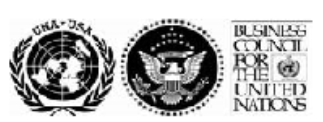 Committee: ______________________Country: ____________________                On the Issue of____
First paragraph -Opening -6 sentences
1. The background of the topic- why it is important for the committee to address-how many people, where and in what way it affects THEM?              Quote any significant statement made by a UN official/a representative of an NGO on this topic.
2. Mention previous important international actions taken, Conventions, Treaties & Resolutions written.
3. Why the issue is important for your country.
Second Paragraph-Your Country’s Actions    -- 	(5-6 sentences)                        1. What is your country’s policy on this topic?
2. What are your country’s actions concerning the subject in the Past and in the Present       (Known Future is Present) on a national and/or  on international  levels?
3. What conventions, treaties and/or resolutions has your country supported on this issue?
4. What organizations that address this issue is your country a member?
Writing Your Position Paper/Policy Statement
The Third Paragraph of your Position Paper/Policy
Call for Action  (4-5 sentences)                                                            
 
1.Possible doable solutions to the problem and their benefits.                                                                                   Provide your plan of action in brief-                    Who/What organizations/Bodies-the Mechanism of its Implementation – Results-Benefits                                               

2. What recommendation would your country like to see the international community take to address the problem?
   (THIS IS THE BASIS OF YOUR OPERATIVE CLAUSES)
The Opening Speech is about 60-90 seconds long (150-220 words), and it is the first speech you give to the committee. It is the best opportunity for you to explain your country policy and the key sub-issues you would like the committee to focus on; and to determine what member states your country wants to work with, so it’s important to prepare a speech that conveys this. Use your Position Paper as a guide. A good speech is delivered slowly with strategic pauses. 1.Header: top left-hand corner: Committee-Country-Issue
2.Talk about the issue background
3. What the problem/s is/are, and why it is a problem
4.Write your country’s view on the issue and how it relates to other member states
5. Name the major actions/resolutions of the UN and other relevant organizations
6. If you have a small country, look for its allied countries or the members of the blocs/organizations she belongs to (e.g., The League of Arab States or of the African Union)
7. Write solution/s to the problem/s.State why it can work, and how it will benefit your country and the global community/other related member states. 

Learn more on how to write and deliver an opening speech from https://bestdelegate.com/how-to-make-an-opening-speech/
Writing an Opening  Speech/Policyhttps://www.atidmun.com/recources
https://www.youtube.com/watch?v=R-t8qqi_vO8
SPEECH OUTLINE
7. Writing a Resolution: Pre-ambulatory & Operative Clauses
https://www.youtube.com/watch?v=KLoktLNfXRo0:35
https://bestdelegate.com/model-un-made-easy-how-to-write-a-resolution/

 https://www.wisemee.com/how-to-write-a-resolution/
https://www.wisemee.com/preambulatory-and-operative-clauses/
Pre-ambulatory clauses present different aspects of the problem to be solved. 
They might present former relevant United Nations resolutions and past international actions on the issue. 
Each clause begins with a capitalized pre-ambulatory phrase in italics 
How to Write a Resolution or How to Write a Clause.
Operative clauses reflect call for action presented in the policy/position paper:
http://tasmun.org/assets/guides/resolution-conventions.pdf
Decorum: order in committee. The chair may call decorum if delegates are loud or disrespectful, in order to ask for their attention during committee.
Motion: a specific action made by delegates to direct debate in a certain direction.
Speaker’s List: a list that contains the order of speakers in the committee. The specific way that the order is determined varies by conference. The Speaker’s List is the default format of debate and committee will proceed with speeches until a delegate makes a motion to change up the debate format.
Yield: this is when a speaker decides to give up the remaining time in his or her speech. Typically, the three types of yields are: 1) Yield to the Chair meaning you give up the rest of your time, 2) Yield to another delegate meaning you give up the rest of your time to another delegate, or 3) Yield to questions from other delegates or Yield to comments to your speech by other delegates. Questions are also sometimes called Points of Information.
KEY TERMS
Point of Inquiry: used when a delegate has a question about something that is not clearly understood in committee. Use this to ask a question if you don’t understand a term or get what’s going on in committee!
Point of Personal Privilege: used when a delegate experiences personal discomfort that hinders their ability to participate in committee. Examples: temperature of room, distractions during committee, can’t hear another delegate, etc.
Point of Order (also called Point of Parliamentary Procedure): used when a delegate believes that there was a mistake made regarding the rules of procedure
Blocs: different groups that have similar ideas and opinions about the topics. In the real United Nations, there are regional blocs, but delegates can choose to build their own blocs in Model UN. These blocs will typically work together to create a draft resolution.
KEY TERMSPOINTS & BLOCS
Moderated Caucus: A debate format that allows delegates to make short comments on a specific sub-issue. Typically, delegates who are interested in speaking will raise up their placards and the Chairs will call on delegates to speak one at a time. In order to move into a moderated caucus, the motion must include the overall speaking time, the time per speaker, and the sub-issue to be discussed. Example: Italy moves for a 5 minute moderated caucus with 30 second speaking time per delegate for the purpose of discussing solutions to women’s rights.
Unmoderated Caucus (also called Informal Caucus or Lobbying Sessions): a debate format in which delegates can leave their seats to go and talk to others freely and informally. This is usually when delegates find allies and work on draft resolutions. In order to move into an unmoderated caucus, the motion must include the overall caucus time and preferably the purpose of the unmoderated caucus. Example: Senegal moves for an unmoderated caucus for 10 minutes to complete draft resolutions.
KEY TERMSMODS AND UNMODS
Working paper: Working papers are just a list of ideas formed by the blocs. They may or may not be written in resolution format. The working paper needs to be approved by the chairs.
Draft Resolution: A document written in resolution format, approved by the chairs, and introduced to committee but not yet voted upon is called a draft resolution. Delegates will be spending most of their time writing and amending the draft resolutions. Once a draft resolution is passed by a committee, then it becomes a Resolution.
Sponsors: delegates who authored the draft resolution or actively contributed ideas. They support the draft resolution and want to see it get passed, so they should vote for it. All resolutions will require a minimum number of sponsors.
Signatories: delegates who wish the see the draft resolution debated but may or may not agree with all of the ideas. However, they think there is some merit to it and want to see it presented. Some resolutions will require a minimum number of signatories.
KEY TERMS RESOLUTIONS
RULES OF PROCEDURE
RULES OF PROCEDURE PART 2
Useful Videos